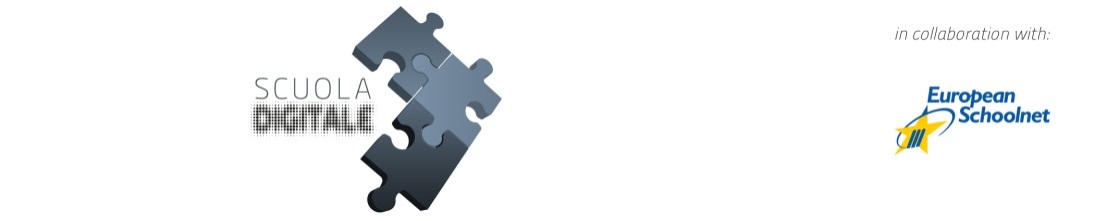 Implementing 21st century ways of learning and schooling                       12 May 2011, Roma
Panel 3: 

Increasing schools’ involvement with their local communities

Learning ‘enters’ into the real world (contextualization), allowing students to become socially responsible citizens ready to enter the world of work

Multiplication of opportunities for the enrichment of students’ experiences

2 way approach: consolidate the support and commitment  of the community to help students’ learning and likewise the school’s commitment to contribute to the community’s development 

Students have the opportunity to showcase the results of their learning (valorization)
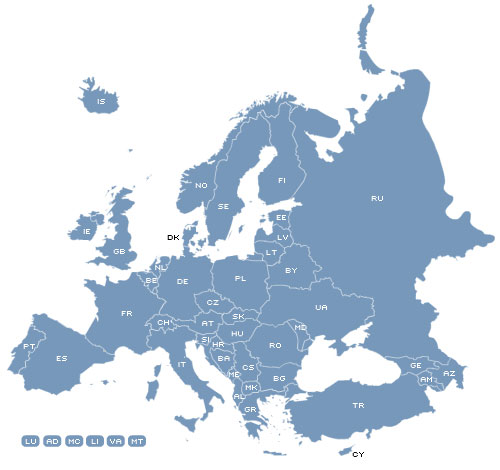 Broadgreen International School
Liverpool, United Kingdom
1300 students
Secondary education
Escola Domingos Sequeira
Leiria, Portugal
1200 students
Upper secondary education
IES Salvador Victoria
Teruel, Spain
270 students
Secondary education